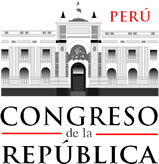 Proyecto de Ley 2421/2021-CRLEY QUE PROMUEVE LA TECNIFICACIÓN E INDUSTRIALIZACIÓN DEL AGRO PERUANO COMO PILARES DE LA SEGUNDA REFORMA AGRARIA
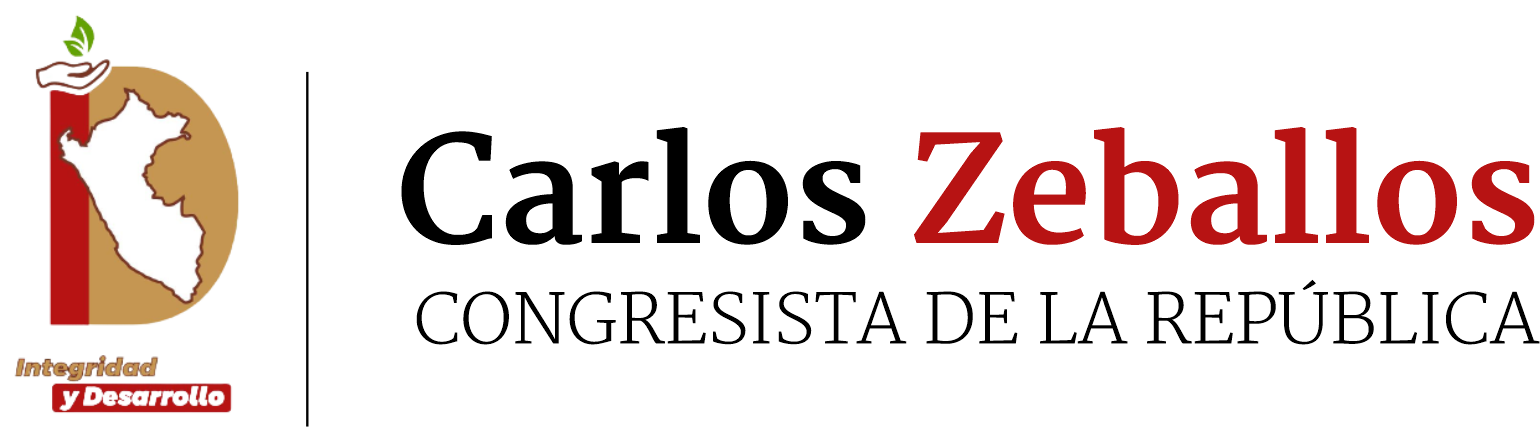 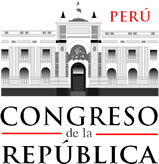 CONTENIDO GENERAL
TÍTULO I.
Art. 01 – Objeto de la Ley.
Art. 02 - Ámbito de aplicación.
Art. 03 – De los objetivos.
Art. 04 – Definición de sector agrario y complementario.
Art. 05 – Condiciones para garantizar la II Reforma Agraria en el marco de la tecnificación e industrialización del agro peruano.
 
TÍTULO II – DE LA PROPIEDAD DE LA TIERRA Y DEL TERRITORIO.
Art. 06 – De los tipos de propiedad.
Art. 07 – Del régimen de la propiedad sobre la tierra.
Art. 08 De la consolidación de la propiedad.

TÍTULO III - DE LA REFORMA INSTITUCIONAL DEL MIDAGRI.
Art. 09 – Reforma institucional del MIDAGRI priorizando el sector agrario familiar campesino e indígena convirtiéndolo en Ministerio de Promoción y Desarrollo Agrario y Rural, MIRPODESAR.
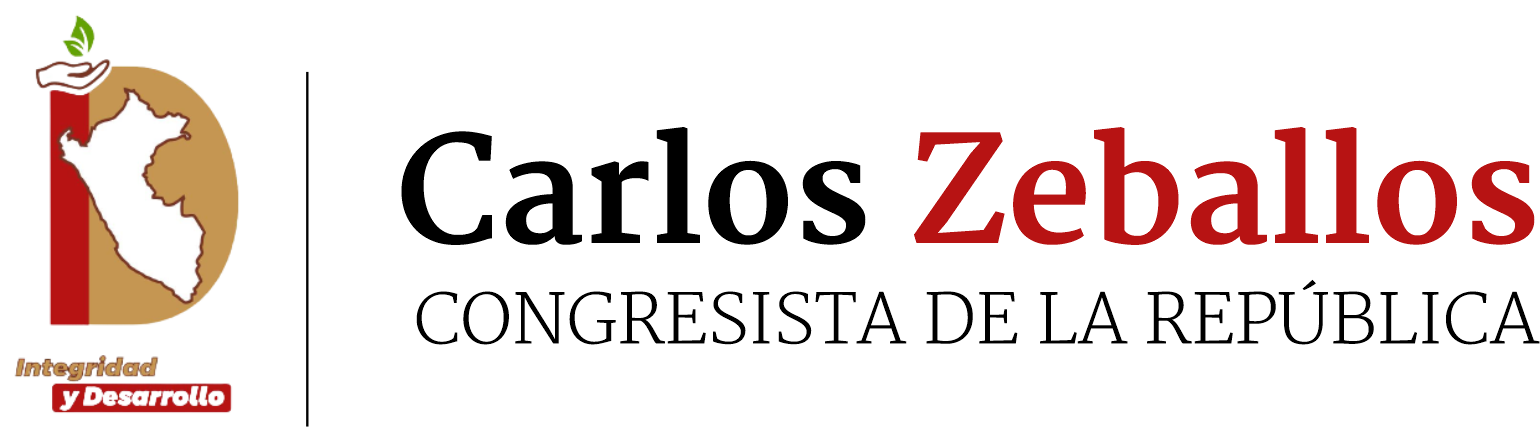 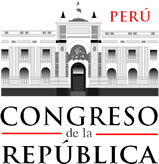 CONTENIDO GENERAL
TÍTULO IV – DEL AGUA – SEGURIDAD HÍDRICA.
Art. 10 – Sobre la disponibilidad y uso eficiente del agua.
Art. 11 – Gestión sostenible del recurso hídrico.
Art. 12 – Política sostenible de forestación y reforestación con plantas nativas y maderables.
 
TÍTULO V – DE LA REVOLUCIÓN PRODUCTIVA Y COMPETITIVIDAD.
Art. 13 – Investigación, desarrollo tecnológico y la masificación.
Art. 14 – Disponibilidad y reserva de los abonos y fertilizantes.
Art. 15 – Semillas y el valor genético.
Art. 16 – Bienestar animal.
Art. 17 – Información agraria.
Art. 18 – Organización para la gestión del territorio y la transformación agraria del sector rural.
Art. 19 – Las mancomunidades por cuencas, corredores o territorios económicos.
Art. 20 – Sobre la frontera agrícola.
Art. 21 – Sobre el espacio forestal de la selva.
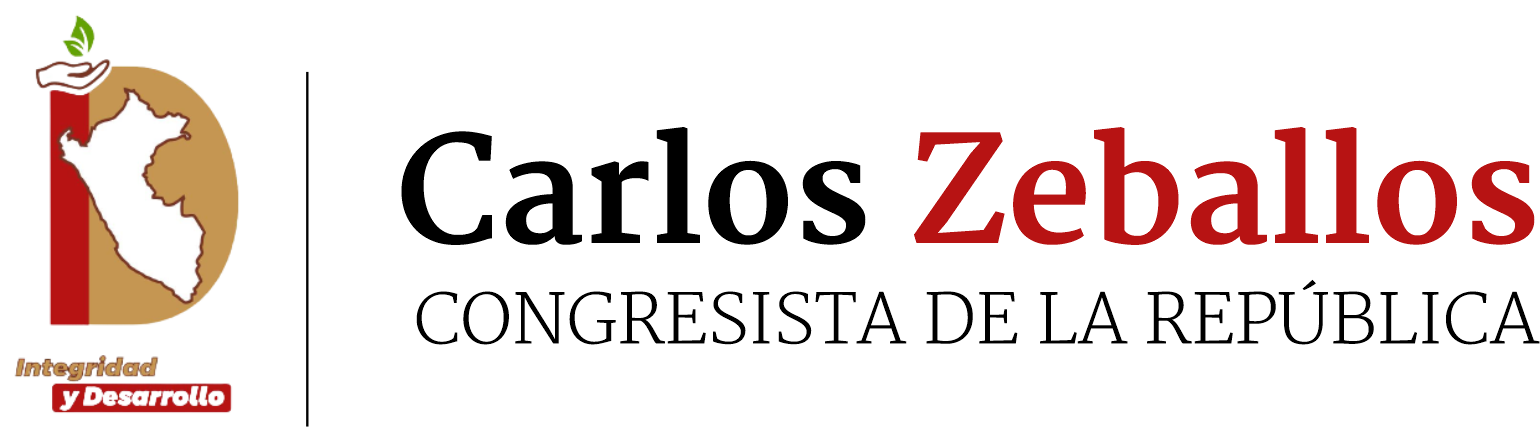 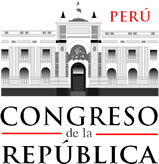 CONTENIDO GENERAL
TÍTULO VI – DEL SISTEMA DE PROMOCIÓN Y FINANCIAMIENTO.
Art. 22 – Objeto general del sistema de promoción y financiamiento.
Art. 23 – Objetivos específicos.
Art. 24 – Rescate financiero, créditos, subvenciones e incentivos.
Art. 25 - Instrumentos y mecanismos para el crecimiento y desarrollo del sector.
Art. 26 – Del programa de apoyo financiero y respaldo colateral al sector agrario.
Art. 27 – Del uso de agua.
Art. 28 – De la gestión ambiental y orgánica de las EPC.
Art. 29 – Aplicación de créditos específicos del exterior.
Art. 30 – Empresas fiduciarias para la EPC.
Art. 31 – Sobre el sistema fiduciario.
Art. 32 – Función promotora para la promoción de proyectos y programas productivos.

TITULO VII – DEMOCRATIZACIÓN DE LOS MERCADOS.
Art. 33 – Monopolio de la industria y el mercado.
(continua…)
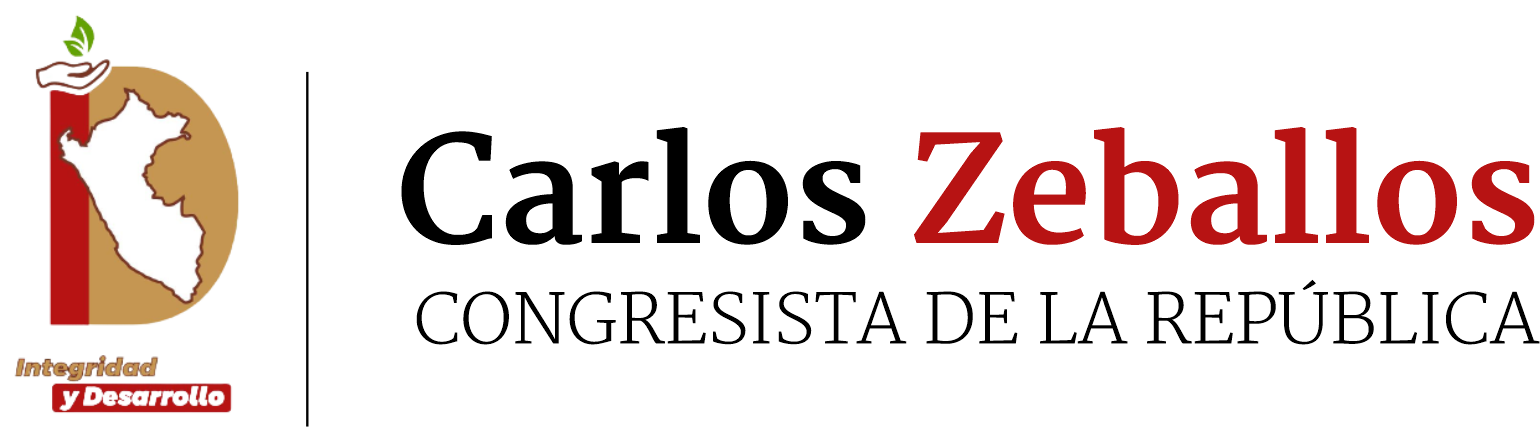 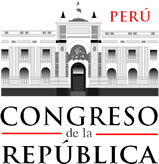 CONTENIDO GENERAL
(continua…)

TITULO VII – DEMOCRATIZACIÓN DE LOS MERCADOS.
Art. 34 – Función promotora para la promoción e implementación de los mercados de productores agrarios y campesinos – AGROMERCADO.
Art. 35 - Del Impuesto General A Las Ventas.
Art. 36 – Del impuesto a la renta.
Art. 37 – De los beneficios tributarios
Art. 38 – De los productos agrarios organizados.

DISPOSICIONES COMPLEMENTARIAS TRANSITORIAS.
Primera – Del registro de las organizaciones gremiales.
Segunda – Del financiamiento de la segunda reforma agraria.
Tercera – De la adjudicación de las tierras del estado.
Cuarta – Reglamentación.
Quinta – Derogatoria.
Sexta – Vigencia.
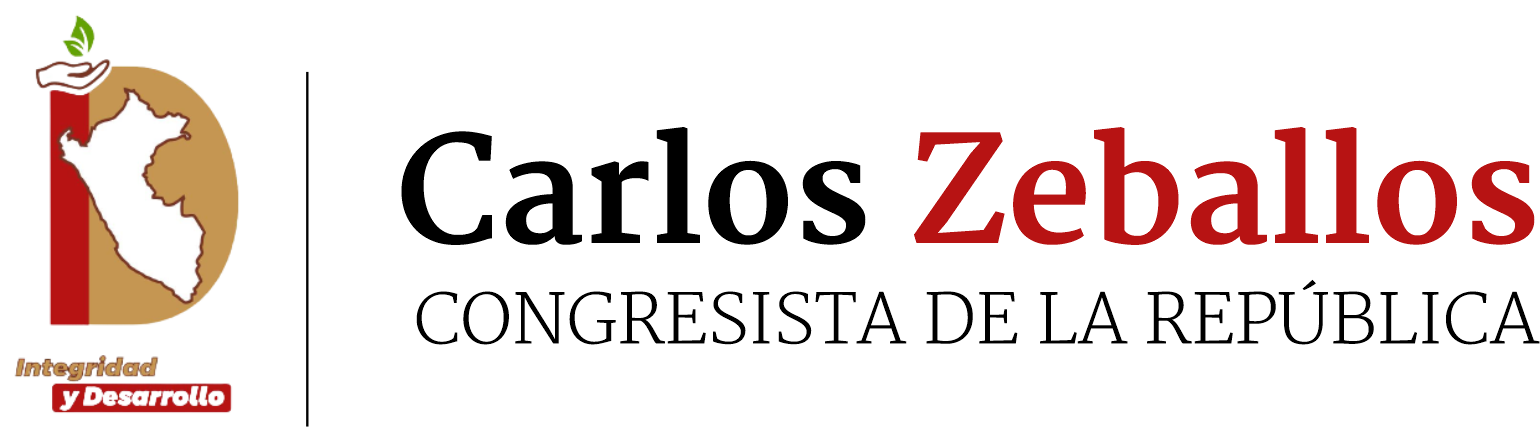 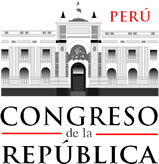 Proyecto de Ley 2421/2021-CRLEY QUE PROMUEVE LA TECNIFICACIÓN E INDUSTRIALIZACIÓN DEL AGRO PERUANO COMO PILARES DE LA SEGUNDA REFORMA AGRARIA
SEGURIDAD ALIMENTARIA NACIONAL Y POTENCIA MUNDIAL DE ALIMENTOS
ASOCIATIVISMO - COOPERATIVISMO
REFORMA INSTITUCIONAL DEL MIDAGRI
SEGURIDAD HIDRICA
MERCADOS AGRARIOS
MAS PRODUCTIVIDAD
Mercados campesinos agrarios (local, nacional)
Garantizar disponibilidad de agua
Garantizar disponibilidad de agua
Transformación tecnológica
Seguridad de la tierra y servicios rurales
Masificar tecnología de riego
Agroexportación
Acopio, procesamiento e industrialización
SISTEMA FINANCIERO AGRARIO (PUBLICO Y PRIVADO)